ORGANISMOS CIENTIFICOS EVALUADORES
SEGURIDAD ALIMENTARIA Y MEDIOAMBIENTAL
EFSA
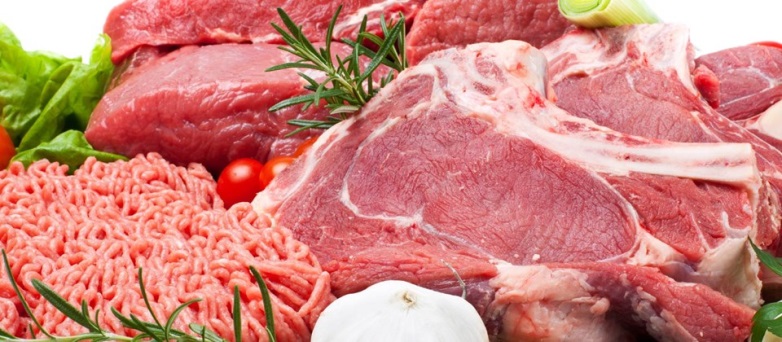 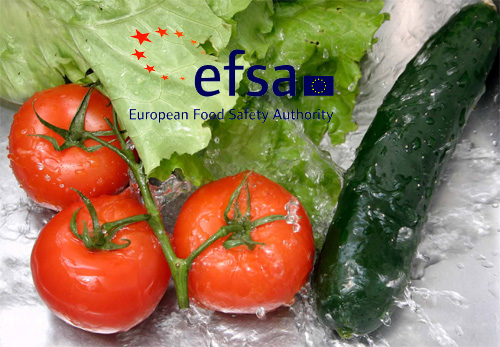 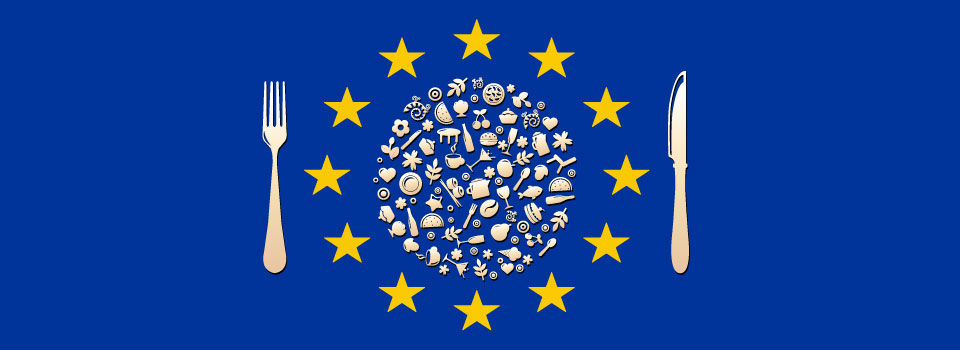 PRINCIPALES TRANSGENICOS APROBADOS
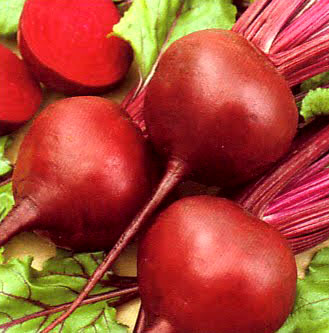 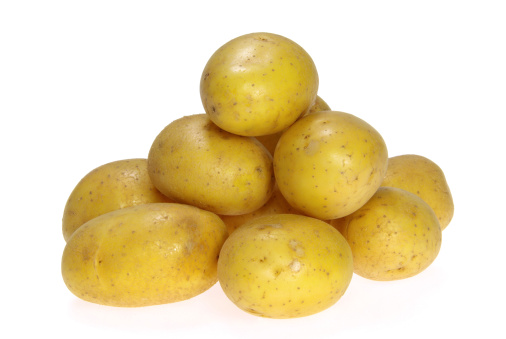 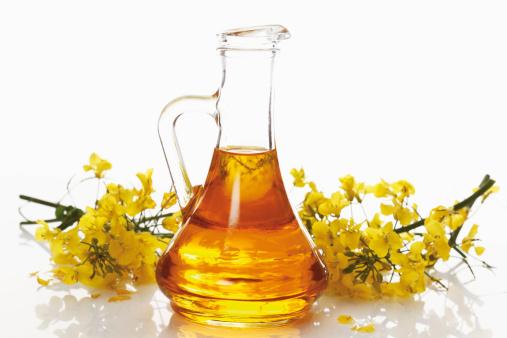 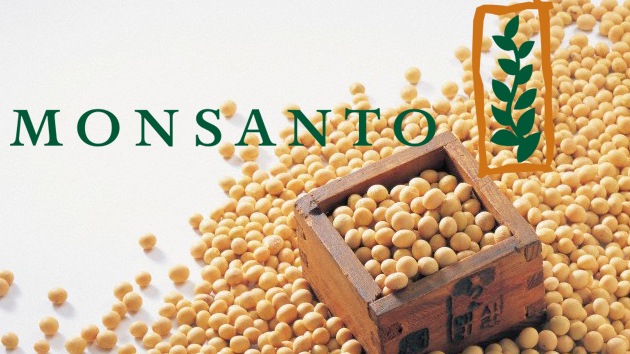 RIESGOS DE LOS OGM PARA LA SALUD PUBLICA
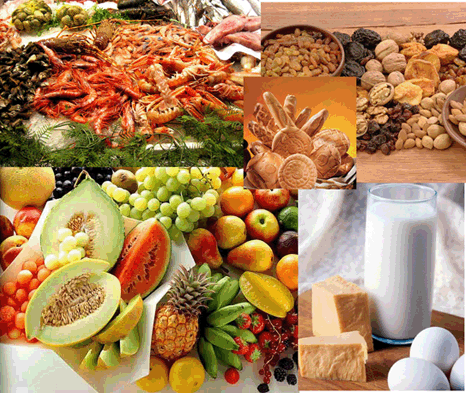 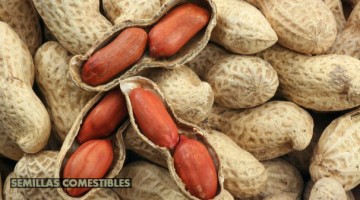 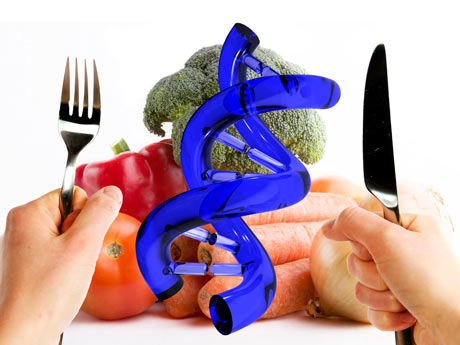 RIESGOS DE LOS OGM EN RELACION CON EL MEDIO AMBIENTE
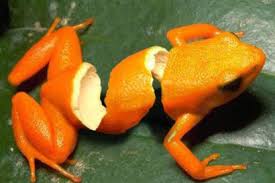 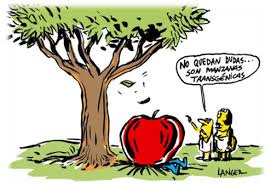 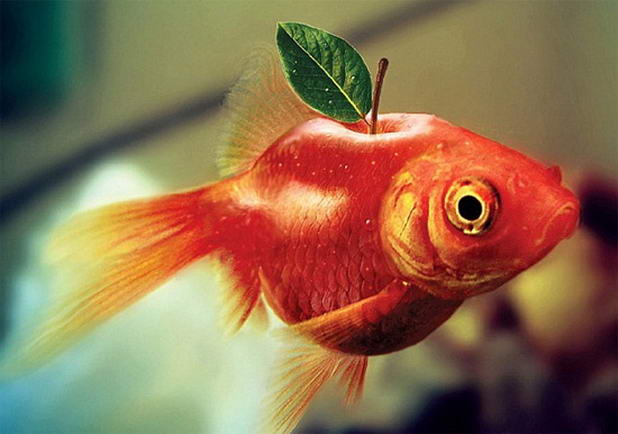 CONTAMINACION GENÉTICA